9th International & 30th All India Manufacturing Technology,
Design and Research Conference
(AIMTDR 2023)
December 08-10, 2023
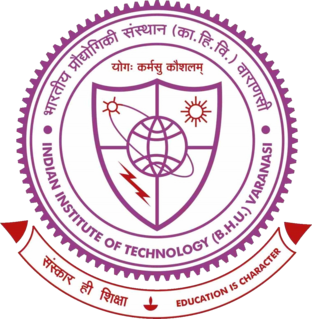 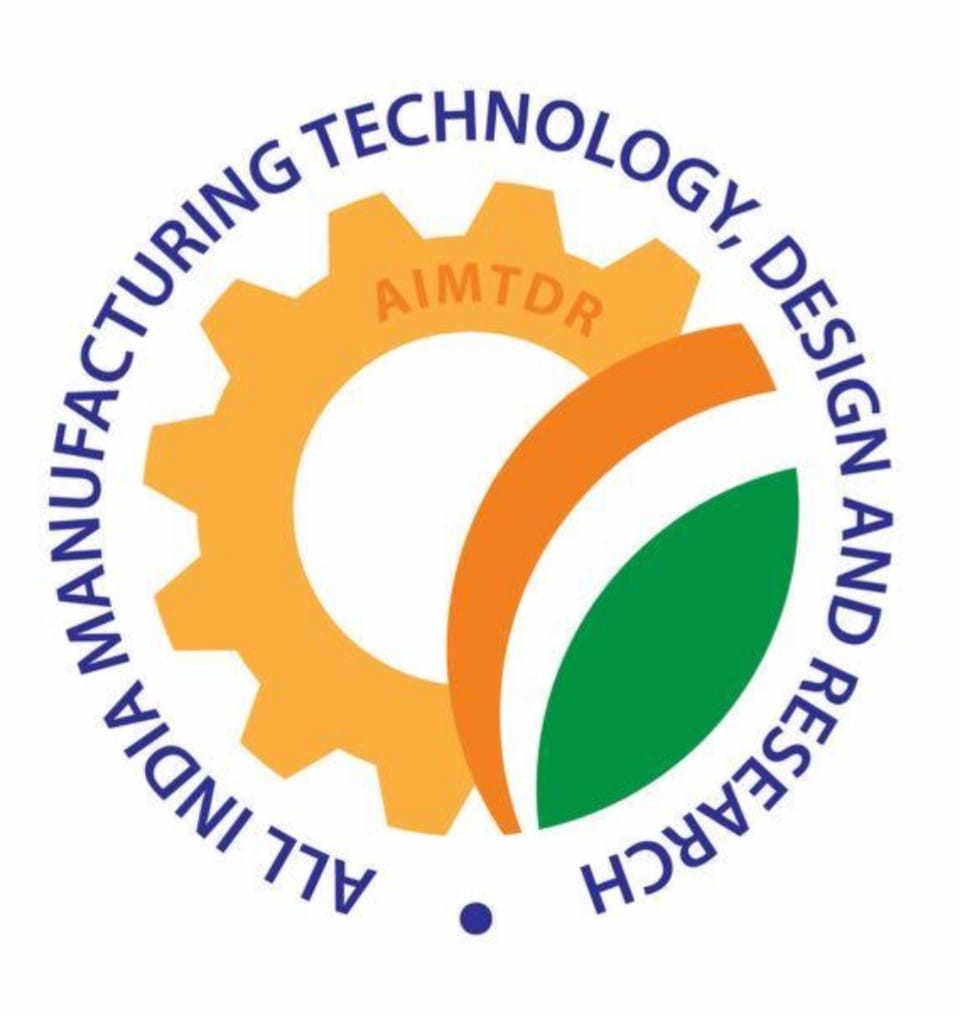 <Title> 
<Authors>
<Affiliations>
Graphical Abstract
Introduction
Objectives
Methodology
Results
Conclusions
References
Department of Mechanical Engineering, IIT (BHU) Varanasi